Can trees cause gentrification?
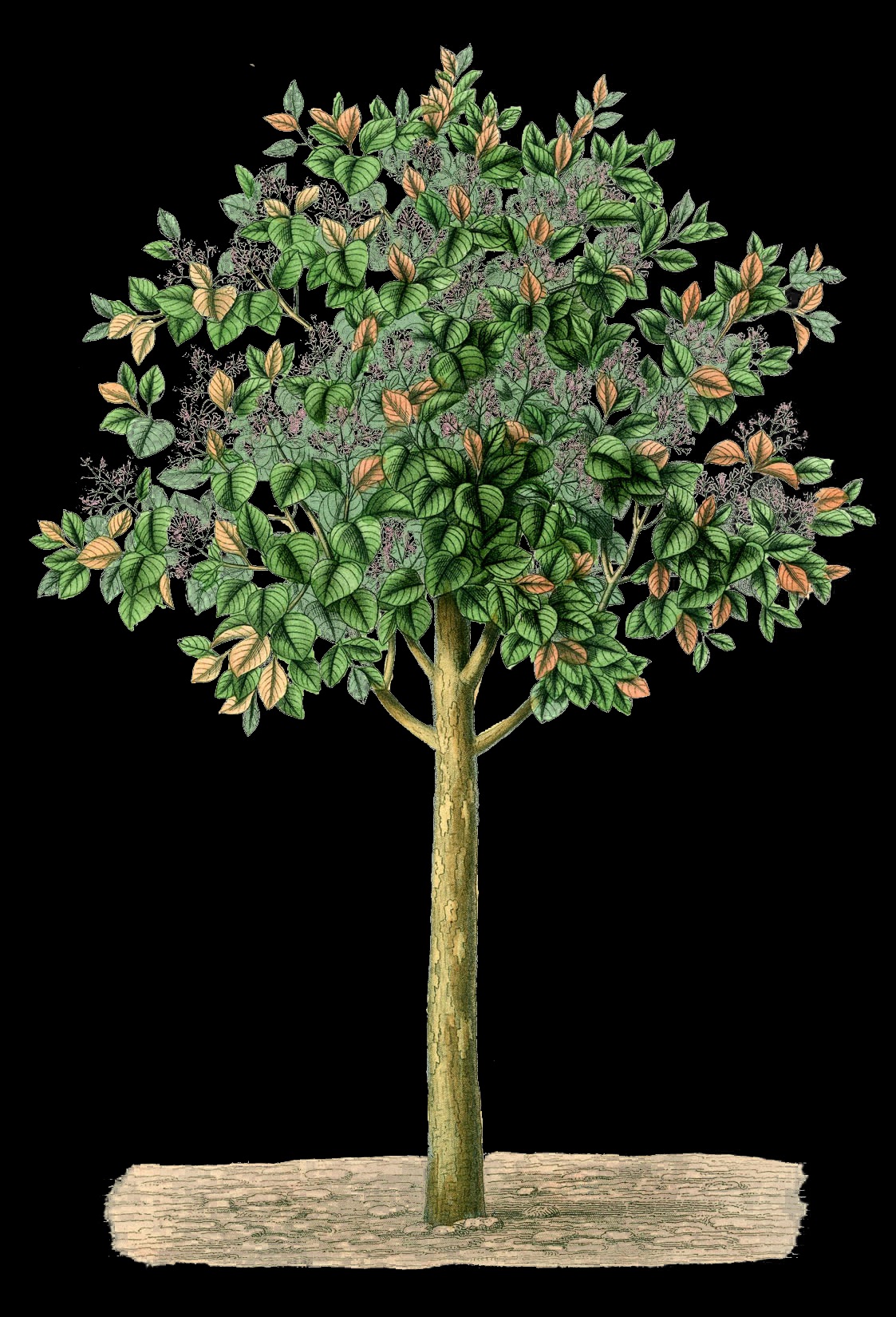 Dr. Aaron Vansintjan
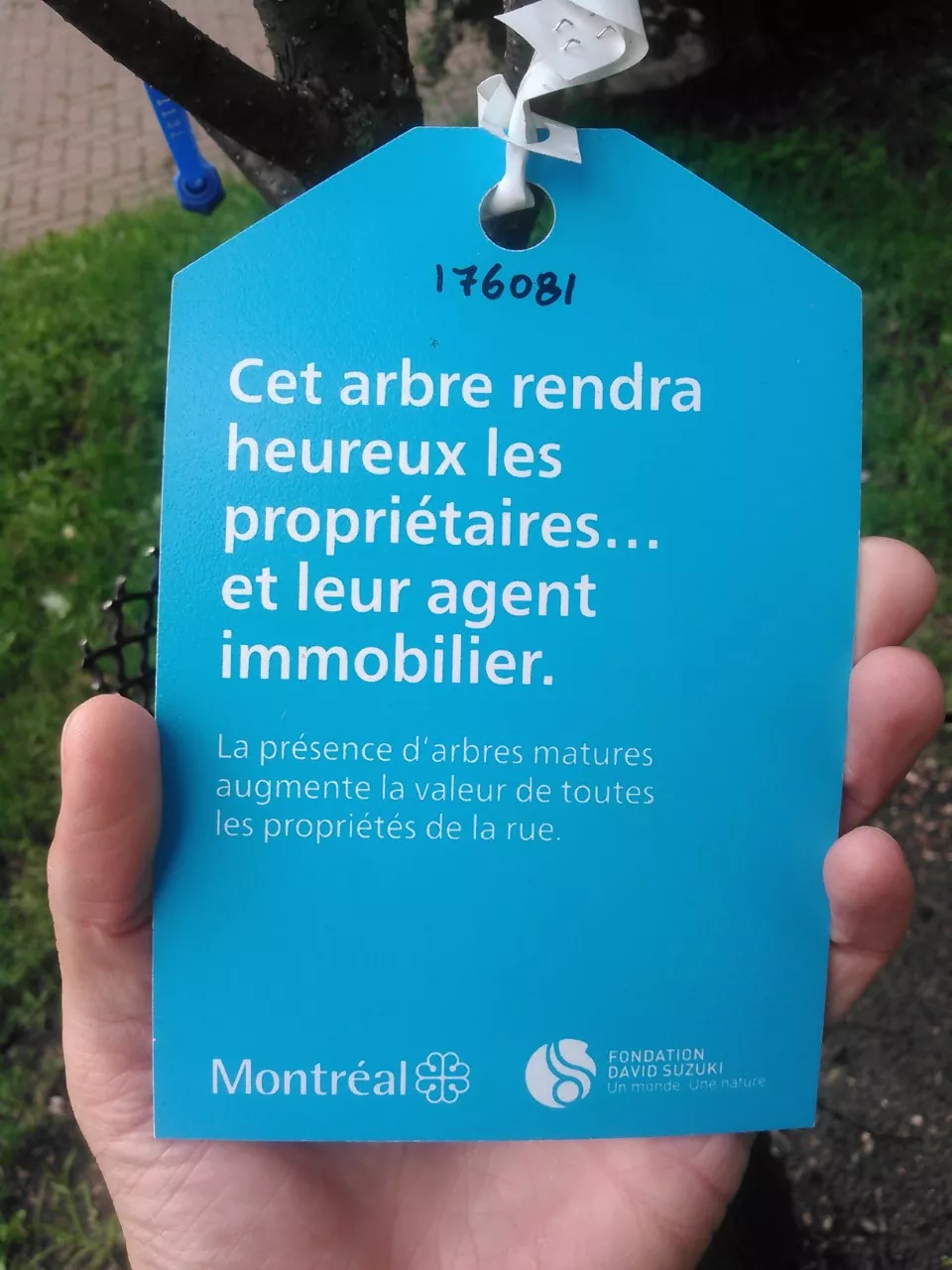 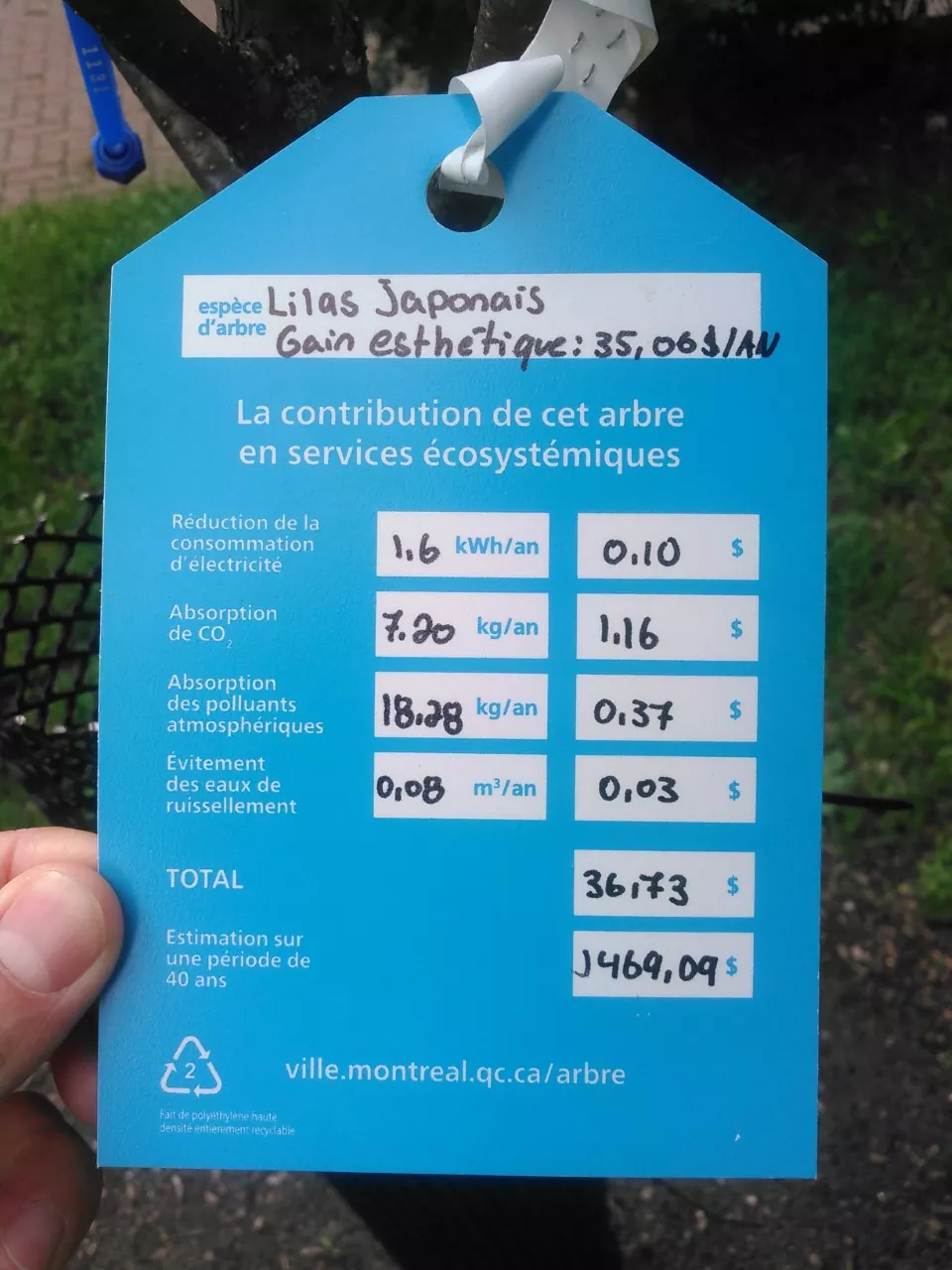 Studies have found that planting more trees can increase property values by up to 7%
Dr. Aaron Vansintjan
[Speaker Notes: This tree makes landlords happy… and their real estate agent.]
Green gentrification
Increase in property values associated with greening projects, leading to displacement.
Dr. Aaron Vansintjan
Parks, urban agriculture, bicycle lanes, farmers’ markets, and mass transit may all contribute to gentrification.
Dr. Aaron Vansintjan
The Depot, Notre-Dame-de-Grâce
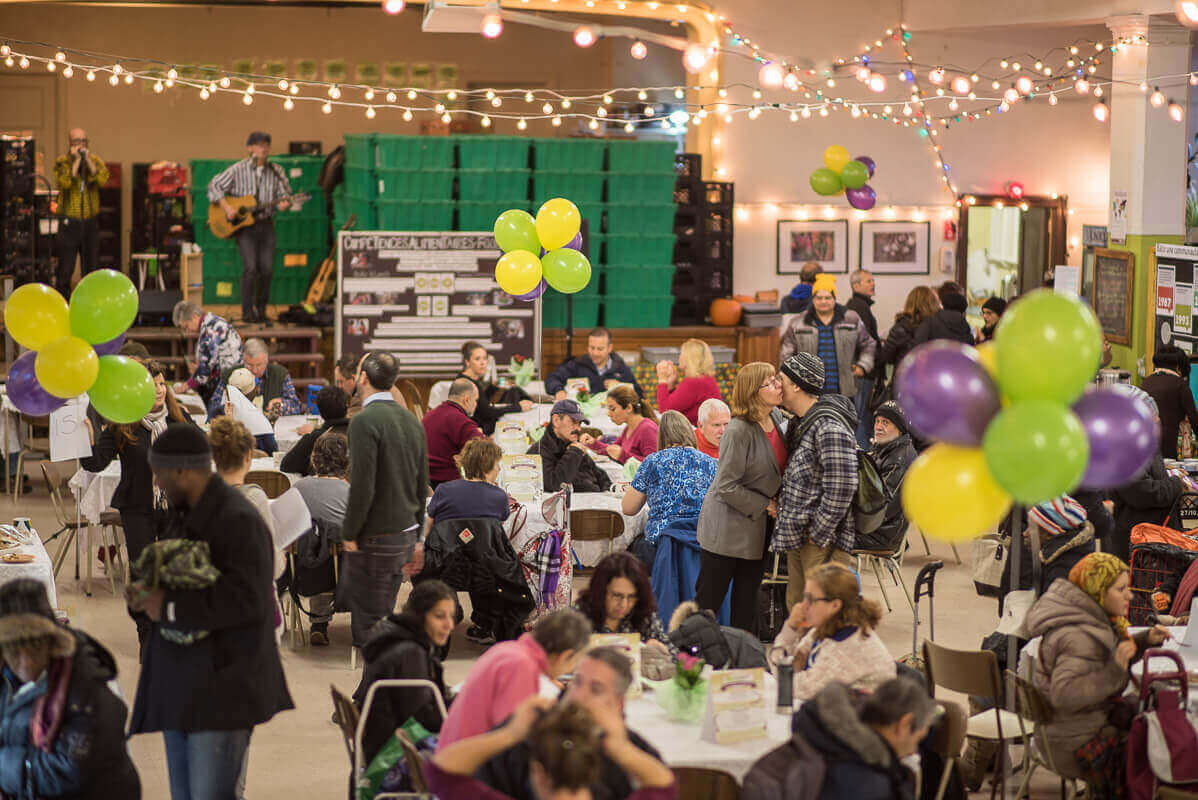 Dr. Aaron Vansintjan
The Depot, Notre-Dame-de-Grâce
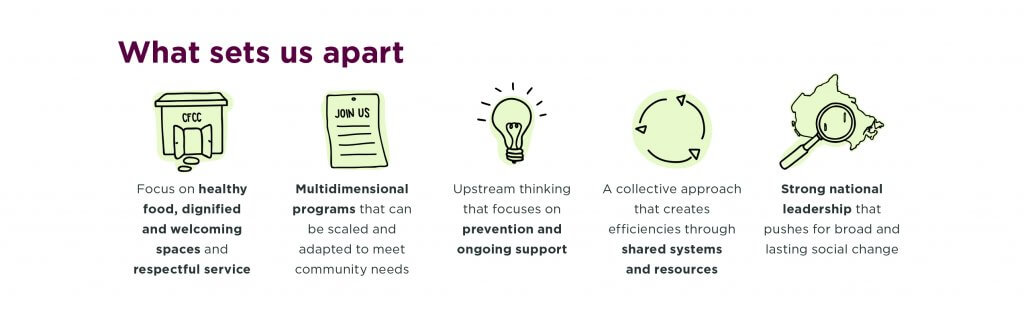 Dr. Aaron Vansintjan
How can The Depot minimise their possible role in green gentrification?
Best practices
What have other organisations done?
Dr. Aaron Vansintjan
Example 1 Milky Way Garden, Toronto
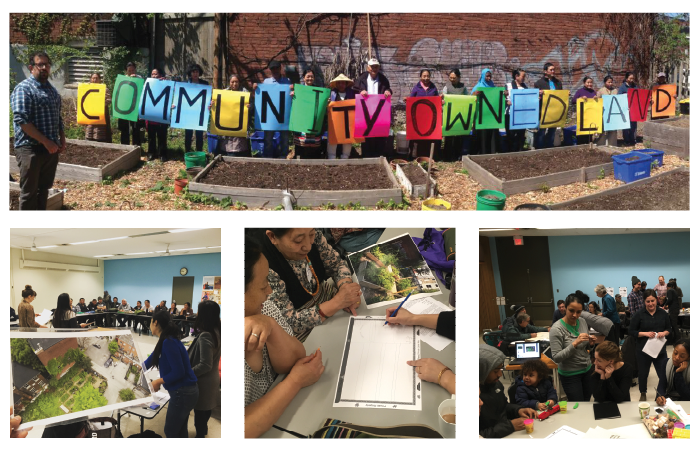 Dr. Aaron Vansintjan
Example 2 Dudley Street Neighbourhood Initiative
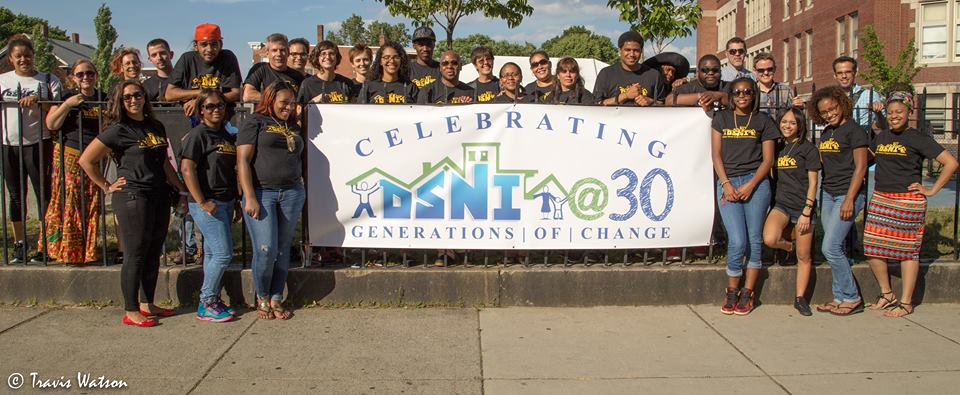 Dr. Aaron Vansintjan